VIII Congreso Registral Paraguayo LOS NEGOCIOS FIDUCIARIOS Y SU CRECIENTE UTILIZACIÓN EN EL SECTOR INMOBILIARIO
Abog. Pablo Debuchy Boselli
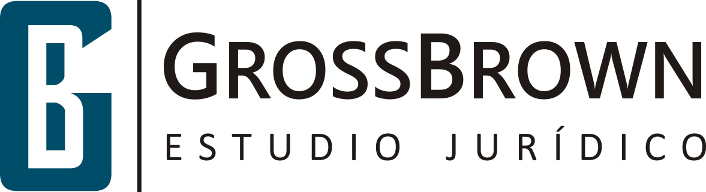 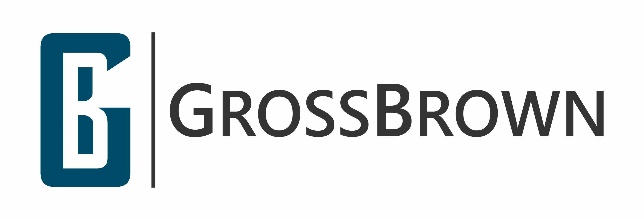 DESARROLLO DEL TEMA
Generalidades
Notas distintivas del negocio fiduciario en la legislación nacional
Formalidades para la celebración y perfeccionamiento del negocio fiduciario
Clases de negocios fiduciarios tipificados en la normativa vigente
Fundamentos del creciente uso de los fideicomisos en los negocios inmobiliarios
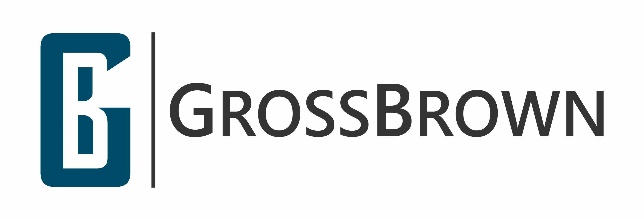 GENERALIDADES
Etimología de “fideicomiso”: Fides (confianza) + Commissum (encargo)
Orígenes en el derecho sucesorio (Roma) – Sustitución en el derecho continental por el testamento y el legado, y desarrollo de la figura del trust en el derecho anglosajón
Parte de un acuerdo de voluntades (art. 669 del Código Civil)
En general, el fideicomiso es un contrato en el cual una persona (fiduciario) recibe de otra (fiduciante), que confía en ella, una plena titularidad de derecho en nombre propio, comprometiéndose a usar de ella sólo en lo preciso para el fin acordado, y en interés suyo, y también en el del transmitente o de un tercero (Kiper y Lisoprawski)
Componente de derecho real (transmisión de propiedad) y de derecho creditorio u obligacional (encargo de cumplimiento de una finalidad)
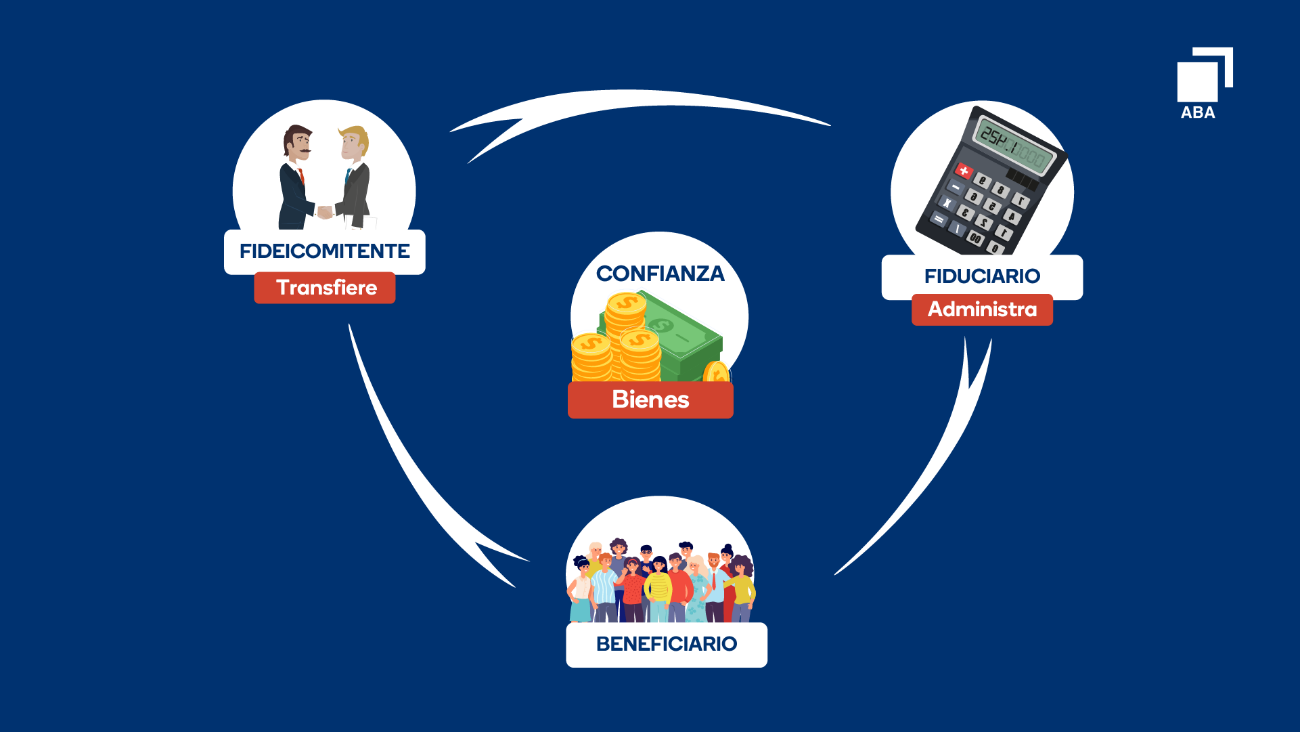 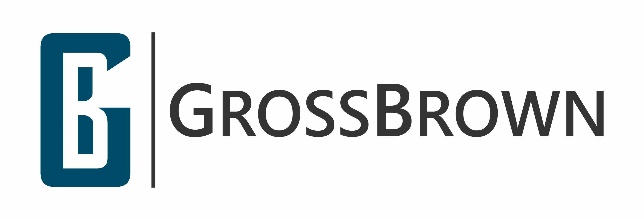 GENERALIDADES (CONT.)
Utilización del art. 670 del Código Civil para aplicación por referencia de las reglas de otros contratos típicos…¿por qué es insuficiente?
Ley N° 921/96: Por el negocio fiduciario una persona llamada fiduciante, fideicomitente o constituyente, entrega a otra, llamada fiduciario, uno o más bienes especificados, transfiriéndole o no la propiedad de los mismos, con el propósito de que ésta los administre o enajene y cumpla con ellos una determinada finalidad, bien sea en provecho de aquella misma o de un tercero llamado fideicomisario o beneficiario
Distinción con respecto al concepto clásico:
Cuando hay transferencia de propiedad de los bienes fideicomitidos: fideicomiso
Cuando no hay transferencia: encargo fiduciario 
Pueden ser objeto del negocio fiduciario toda clase de bienes o derechos cuya entrega no está prohibida por ley
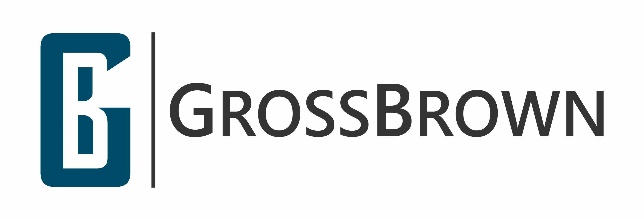 NOTAS DISTINTIVAS DEL NEGOCIO FIDUCIARIO EN LA LEGISLACIÓN NACIONAL
La transferencia de propiedad de los bienes fideicomitidos da lugar a la formación de un patrimonio autónomo o especial, que queda afectado al cumplimiento de la finalidad señalada por el fideicomitente en el acto constitutivo
En consecuencia, los bienes que conforman el patrimonio autónomo 
No pertenecen a la prenda común de los acreedores del fiduciario ni a la masa de bienes de su liquidación
Garantizan únicamente las obligaciones contraídas por el fiduciario para el cumplimiento de la finalidad señalada por el fideicomitente en el acto constitutivo
No pueden ser perseguidos judicialmente por los acreedores del fideicomitente
No aplicable al encargo fiduciario – Aplicación subsidiaria de las reglas del mandato del Código Civil
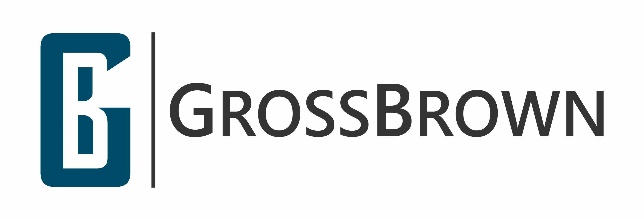 NOTAS DISTINTIVAS DEL NEGOCIO FIDUCIARIO EN LA LEGISLACIÓN NACIONAL (CONT.)
La creación de un patrimonio autónomo conlleva, entre otras cosas, la necesidad de llevar una contabilidad separada que permita conocer la situación financiera y los resultados de cada negocio fiduciario
Los bienes fideicomitidos en ningún caso pueden mezclarse o confundirse con los propios del fiduciario ni con los que correspondan a otros negocios fiduciarios
El fiduciario no puede registrar contable ni financieramente como propios los bienes que haya recibido en virtud de un negocio fiduciario
Los fideicomisos son contribuyentes del IVA (base imponible del 1% del valor de los bienes transferidos al patrimonio autónomo, y del PA al fideicomitente) y sus actividades pueden generar IRE o IRP – Necesidad de contar con un RUC
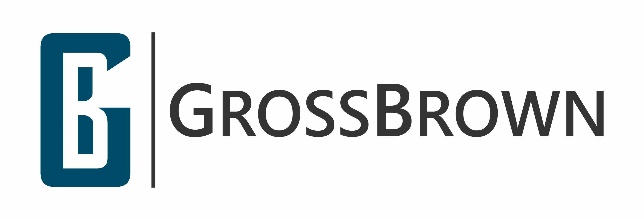 NOTAS DISTINTIVAS DEL NEGOCIO FIDUCIARIO EN LA LEGISLACIÓN NACIONAL (CONT.)
El Banco Central del Paraguay como autoridad de reglamentación y supervisión de los fideicomisos y las entidades fiduciarias
Resolución del Directorio del BCP N° 12, Acta N° 9 del 15 de febrero de 2011 “Reglamento de operaciones fiduciarias”
Solamente pueden tener la calidad de fiduciarios los bancos y empresas financieras y las empresas fiduciarias especialmente autorizadas por el Banco Central del Paraguay
Las empresas fiduciarias cuya creación se autorice tienen el carácter de instituciones financieras de servicios auxiliares de crédito, y están sujetas a la supervisión y vigilancia de la SIB, las que se ejercen, en lo pertinente, conforme a las normas de la Ley N° 861/96 y sus modificaciones
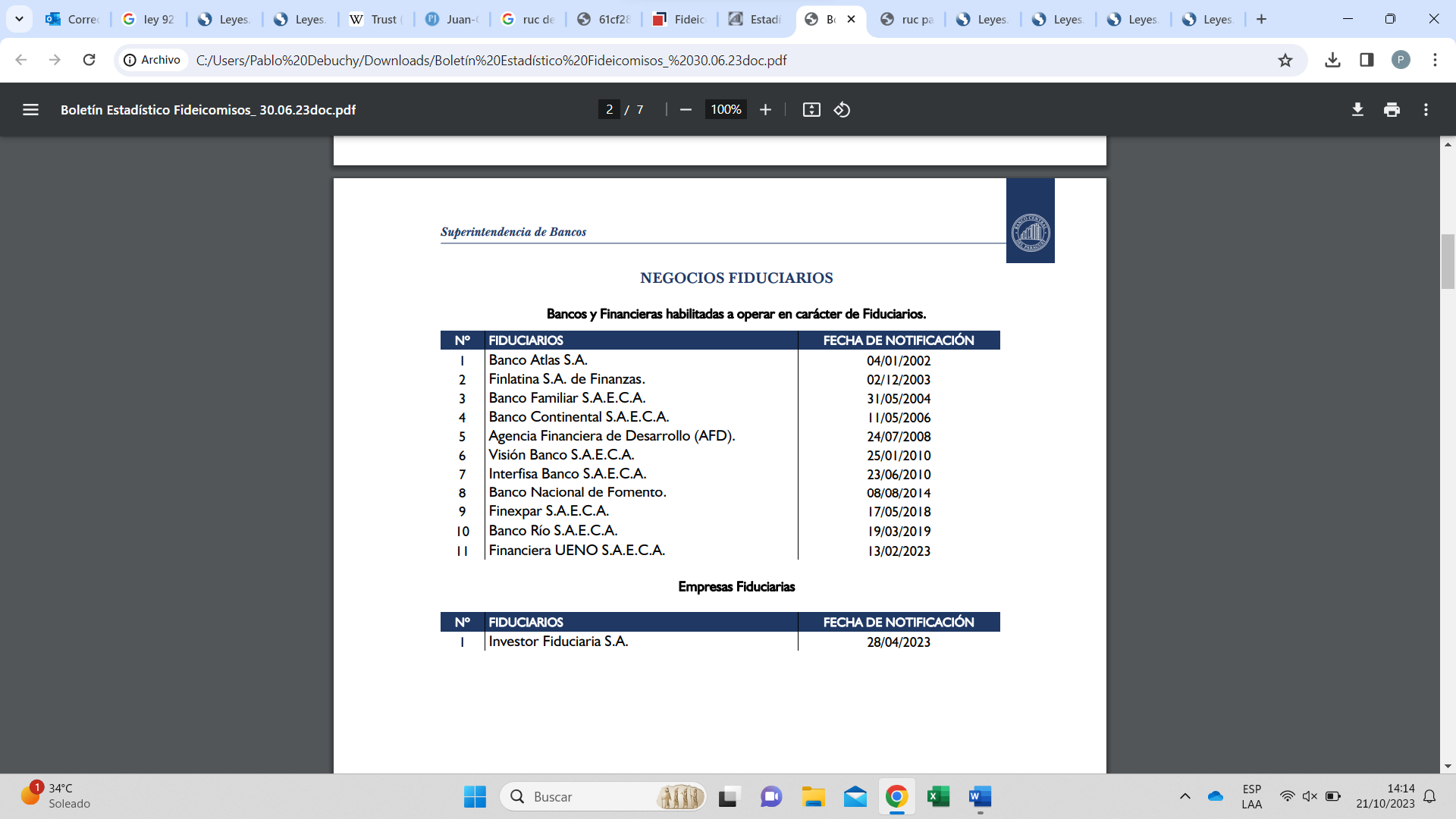 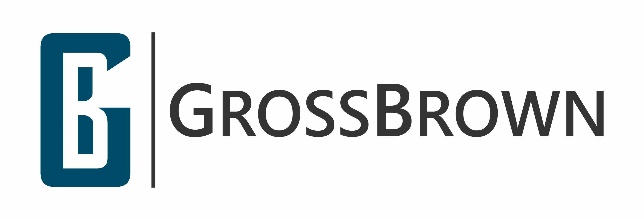 FORMALIDADES PARA LA CELEBRACIÓN Y PERFECCIONAMIENTO DEL NEGOCIO FIDUCIARIO
Si el negocio fiduciario no conlleva la transferencia de la propiedad de los bienes fideicomitidos, su celebración y perfeccionamiento no están sujetas a la observancia de solemnidad o formalidad especial alguna, pero debe efectuarse entrega material del bien fideicomitido, circunstancia de la que debe quedar constancia escrita
Si el negocio fiduciario tiene exclusivamente por objeto la transferencia de bienes muebles, se perfecciona por el simple consentimiento de las partes contratantes expresado mediante contrato escrito y la entrega material de los bienes
Si la transferencia de la propiedad de los bienes fideicomitidos se encuentra sujeta a registro, el negocio fiduciario debe constar en instrumento público, que se inscribirá en el registro público en el que los bienes se hallen inscriptos
Si dentro de los bienes cuya propiedad se transfiere existen inmuebles, el negocio fiduciario no se perfeccionará mientras no se haya otorgado la correspondiente escritura pública y efectuado la inscripción del título en la respectiva oficina de registro
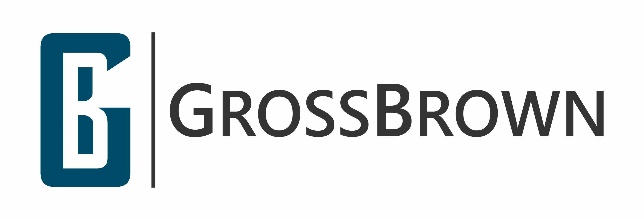 CLASES DE NEGOCIOS FIDUCIARIOS TIPIFICADOS EN LA NORMATIVA VIGENTE
Enumeración no taxativa, pero obligatoria a los efectos de reporte de las entidades fiduciarias, conforme a la siguiente clasificación:
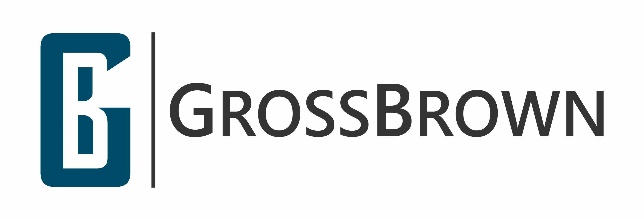 CLASES DE NEGOCIOS FIDUCIARIOS TIPIFICADOS EN LA NORMATIVA VIGENTE (CONT.)
Fiducia de garantía
El fideicomitente transfiere al fiduciario, de manera irrevocable, la titularidad de un derecho o la propiedad de uno o más bienes especificados, con el objeto de asegurar el cumplimiento de determinadas obligaciones
Obligaciones presentes o futuras, constituidas o por constituir, a su cargo o a cargo de un tercero respecto del cual el fideicomitente desea servir como garante
A favor de uno o más acreedores beneficiarios
Su finalidad es que, ante el incumplimiento del deudor, los créditos asegurados se cancelen por el fiduciario mediante la enajenación de los bienes fideicomitidos
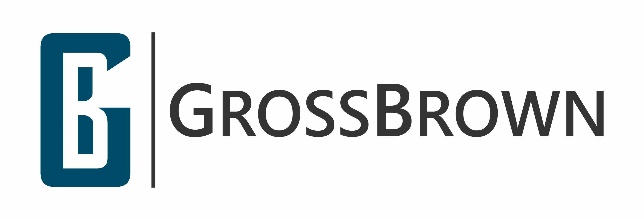 CLASES DE NEGOCIOS FIDUCIARIOS TIPIFICADOS EN LA NORMATIVA VIGENTE (CONT.)
Fideicomiso para la ejecución y desarrollo de proyectos de construcción
El fideicomitente transfiere al fiduciario, de manera irrevocable, la titularidad del derecho de dominio sobre un bien inmueble y/o sobre los planos diseños, estudios de factibilidad, etc.
El objeto es formar un patrimonio autónomo que estará especialmente destinado al desarrollo de un proyecto de construcción en el que las unidades resultantes del mismo se enajenarán a terceros distintos del fideicomitente o de sus beneficiarios
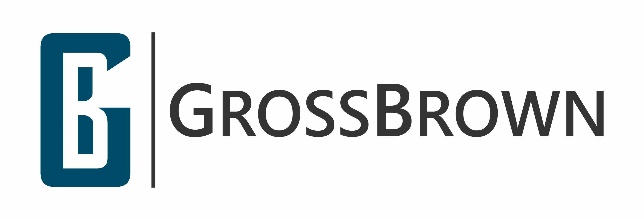 CLASES DE NEGOCIOS FIDUCIARIOS TIPIFICADOS EN LA NORMATIVA VIGENTE (CONT.)
Negocio fiduciario de administración
Se entregan bienes a una entidad fiduciaria, transfiriendo o no su propiedad, para que los administre y desarrolle la gestión encomendada por el constituyente, destinando los bienes fideicomitidos junto con sus respectivos rendimientos, si los hay, al cumplimiento de la finalidad señalada. Puede tener las siguientes modalidades, entre otras:
Administración y pagos
Administración de cartera
Administración de procesos concursales
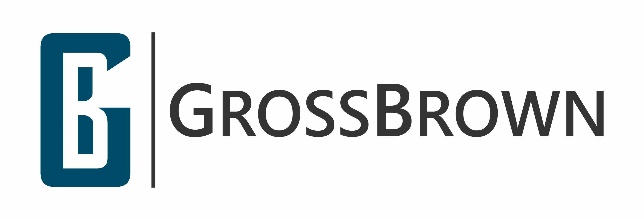 CLASES DE NEGOCIOS FIDUCIARIOS TIPIFICADOS EN LA NORMATIVA VIGENTE (CONT.)
Negocio fiduciario de administración de procesos de titularización o securitización
Mecanismo jurídico y financiero de movilización de activos, que consiste en el empaquetamiento de bienes presentes o futuros generadores de flujos de caja, denominados “activos subyacentes”
Creación de una estructura autofinanciada a través de la conformación de un patrimonio autónomo encargado de emitir valores susceptibles de ser colocados en el mercado público de valores
La fuente exclusiva de pagos de tales valores será el flujo de caja derivado de los activos subyacentes vinculados al proceso de titularización
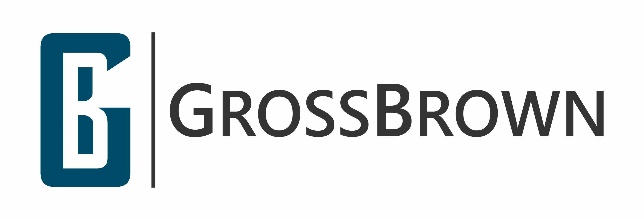 FUNDAMENTOS DEL CRECIENTE USO DE LOS FIDEICOMISOS EN LOS NEGOCIOS INMOBILIARIOS
El negocio inmobiliario evolucionó para convertirse en un negocio financiero, en el que la captación de recursos bajo condiciones competitivas se volvió un factor clave
La fiducia de garantía se consolidó como una alternativa muy atractiva a las garantías reales típicas (i.e. la hipoteca)
La confluencia de varios centros de intereses (desarrollador inmobiliario, propietario del inmueble, proveedores, compradores de unidades, financistas, etc.), justifica la designación de un administrador “neutral”
La supervisión a la que están sujetos los fiduciarios ha probado ser eficiente, y da confianza al mercado
El contrato de fideicomiso es muy versátil y adaptable a cada negocio particular
Uno de los principales desincentivos del uso de fideicomisos ha sido históricamente el costo asociado (i.e. la remuneración del fiduciario) – Con la habilitación de más entidades fiduciarias, hay mayor oferta y competencia
Se están sumando al mercado entidades que, sin ser fiduciarias, se especializan en la administración de negocios fiduciarios
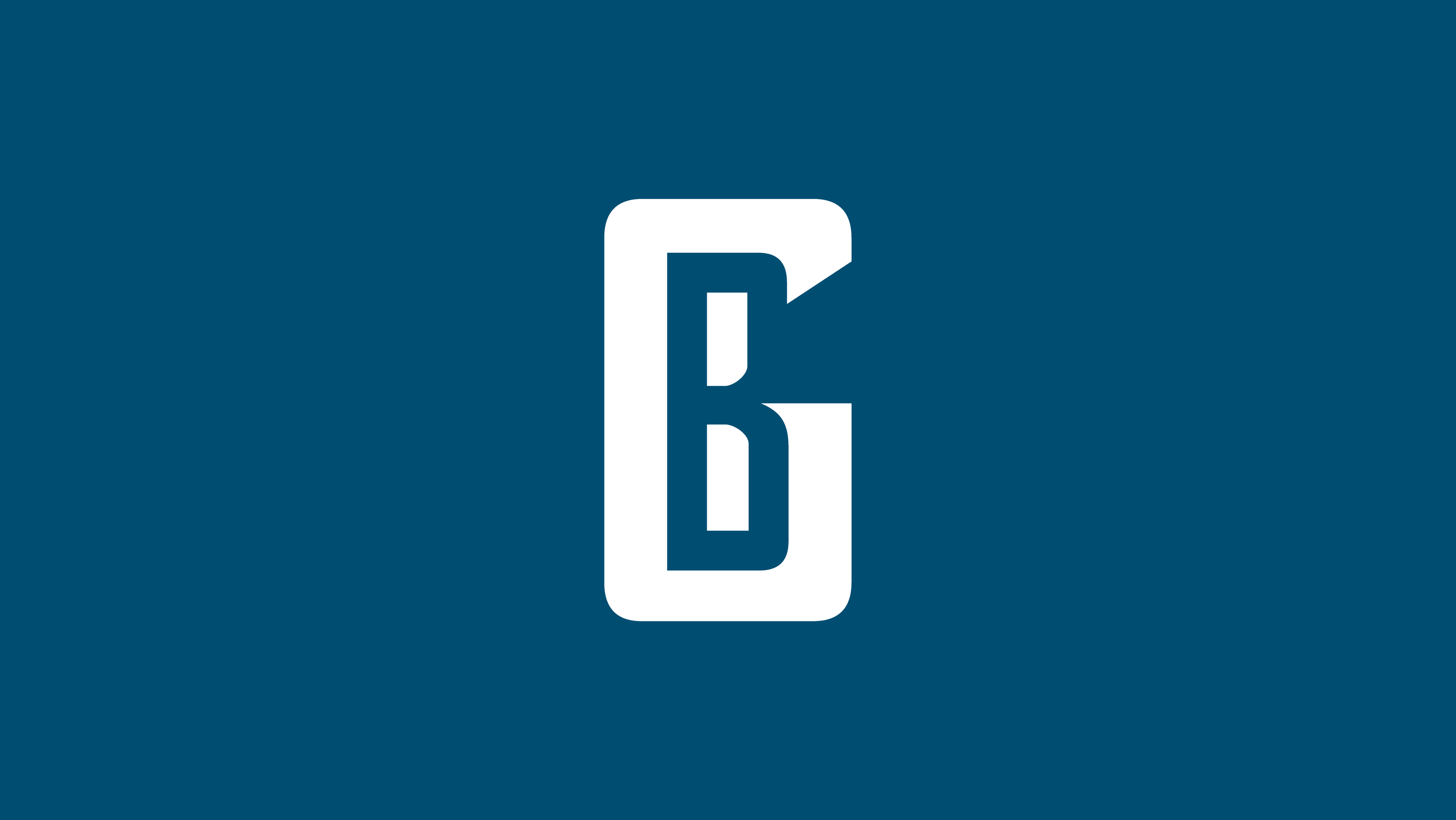 ¡MUCHAS GRACIAS!
 
pdebuchy@grossbrown.com.py